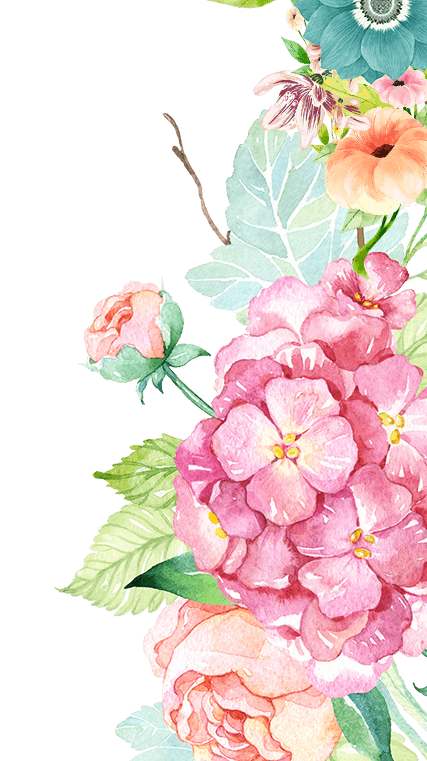 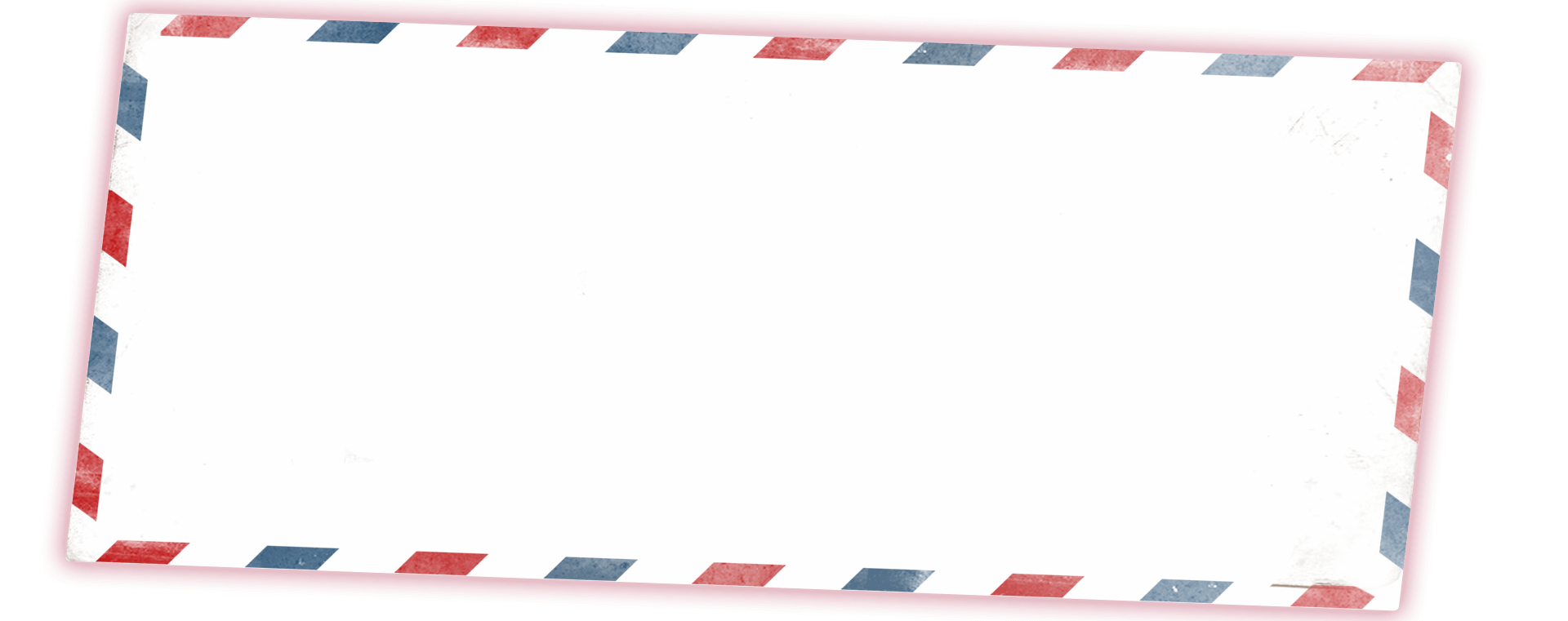 教师节电子贺卡
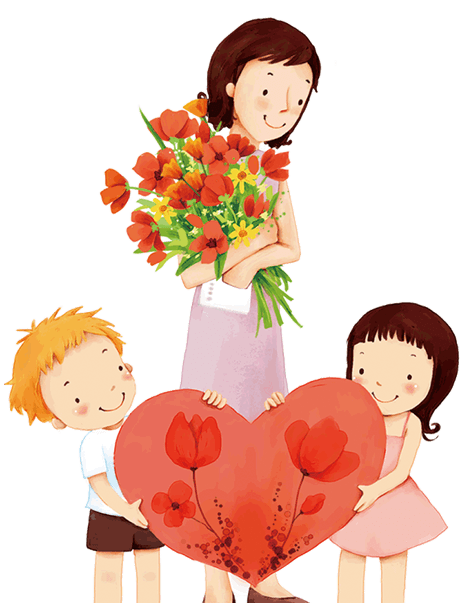 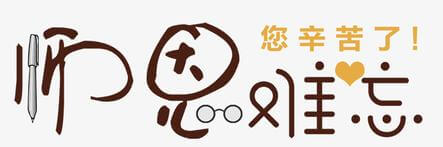 感恩教师节电子贺卡
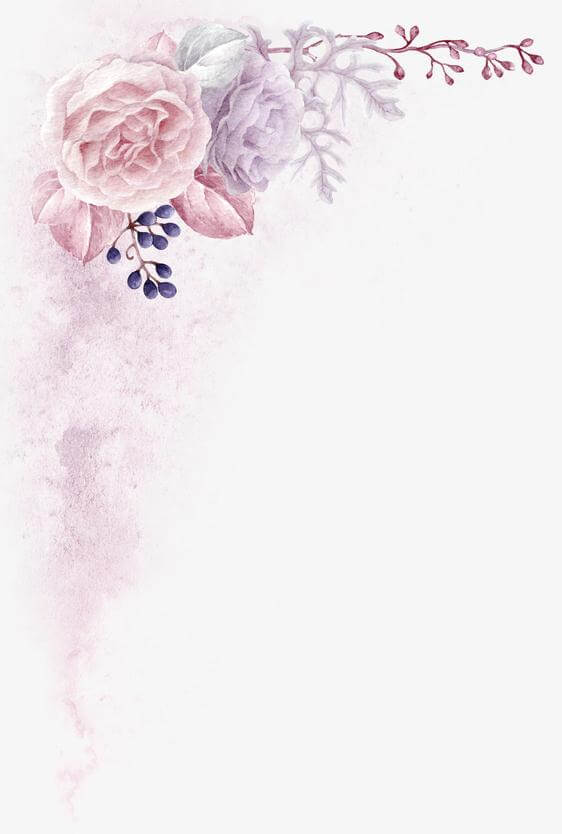 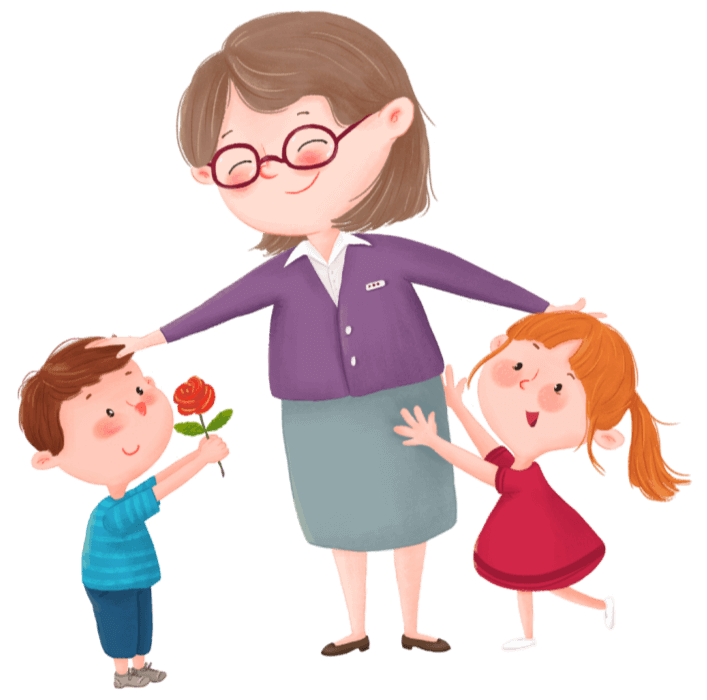 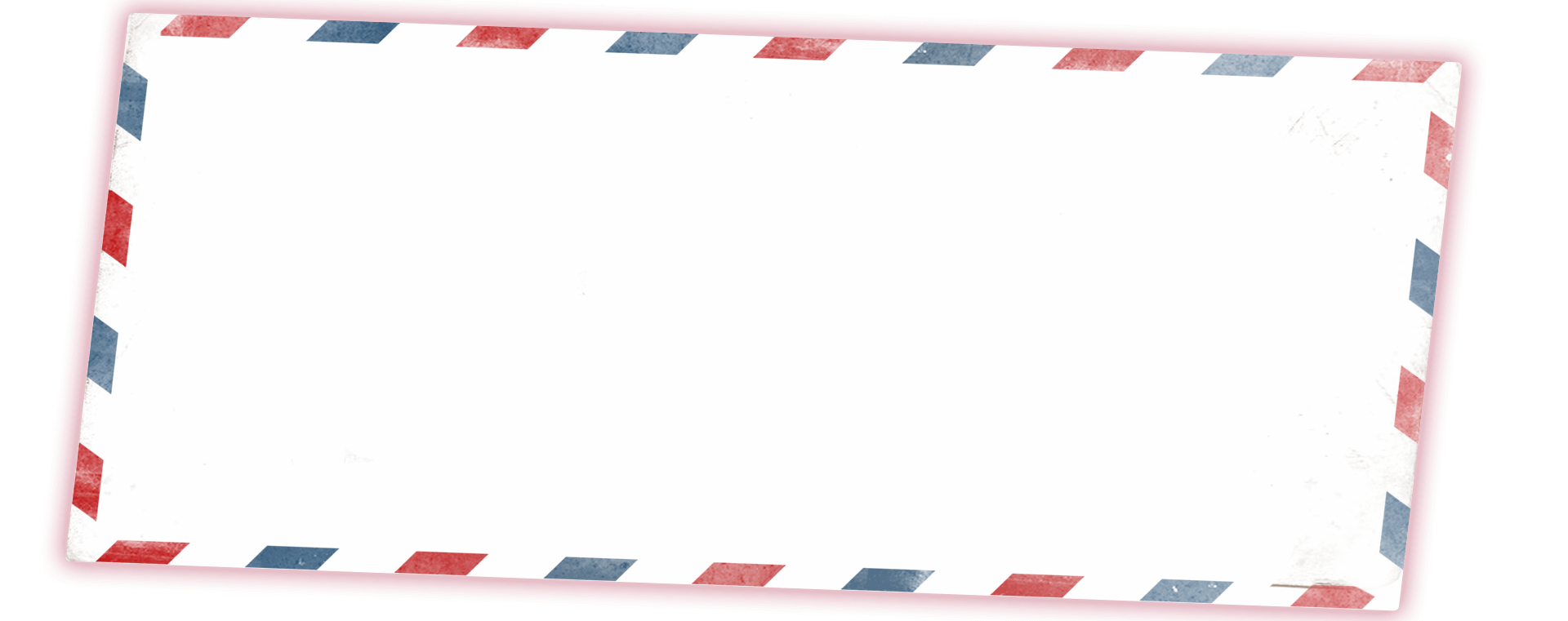 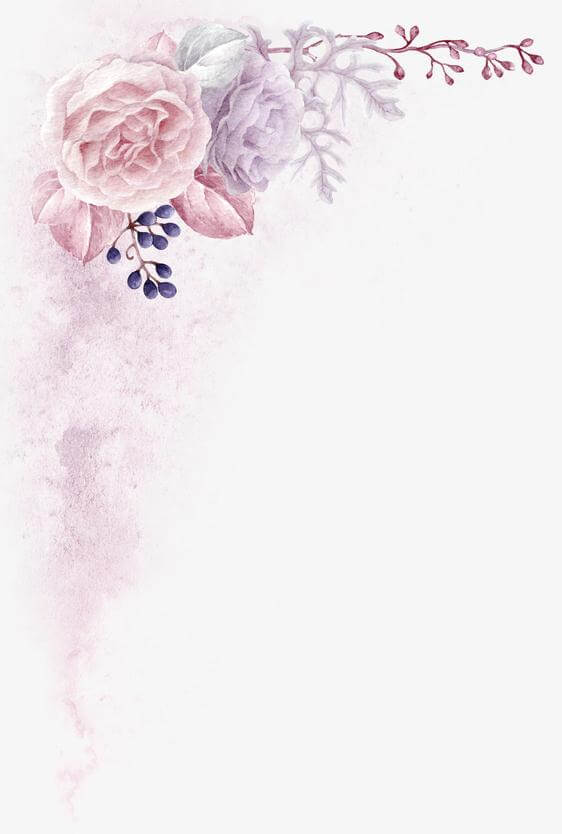 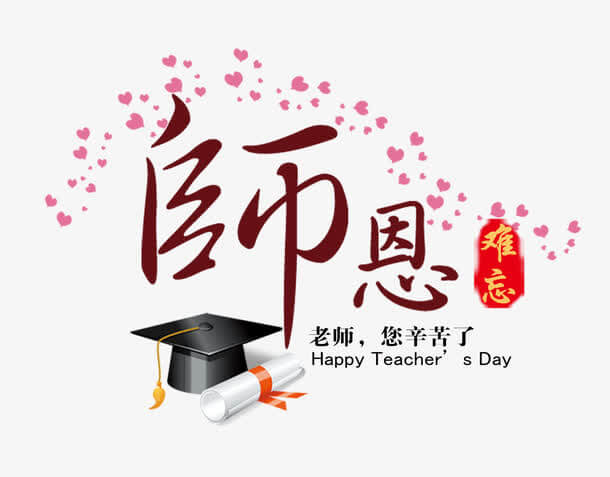 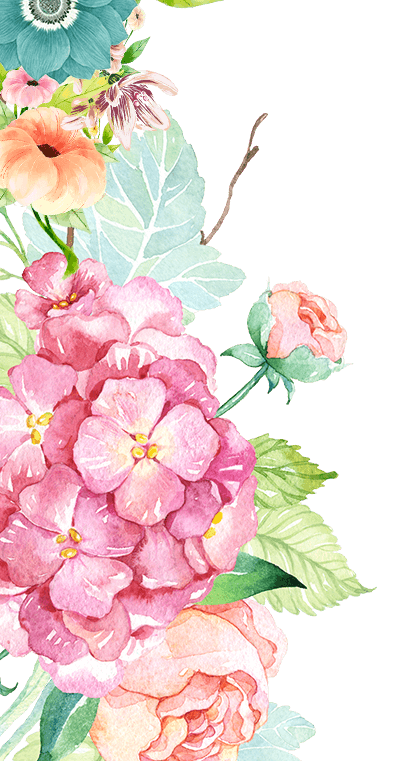 https://www.ypppt.com/
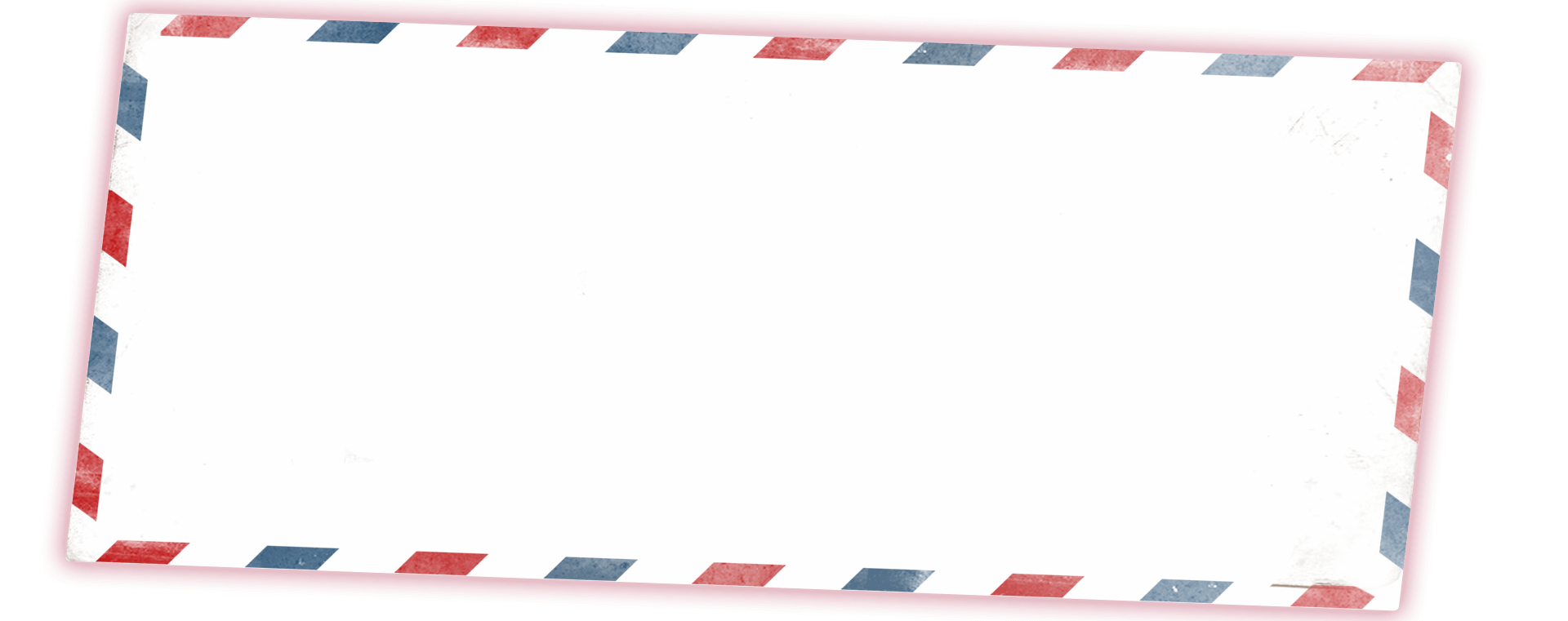 老师
这个季节
您是主题
九月
秋风飒飒
秋叶飘飘
这是秋的季节
是收获的季节
是回报的季节
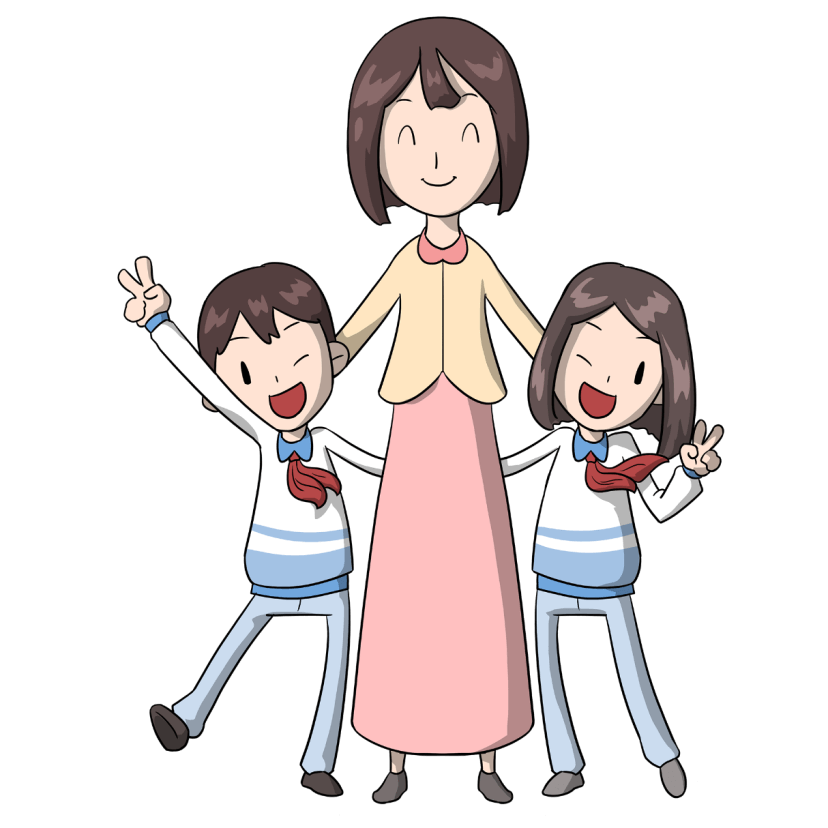 节日ypppt模板 http://www.1ypppt.com/jieri/
[Speaker Notes: https://www.ypppt.com/]
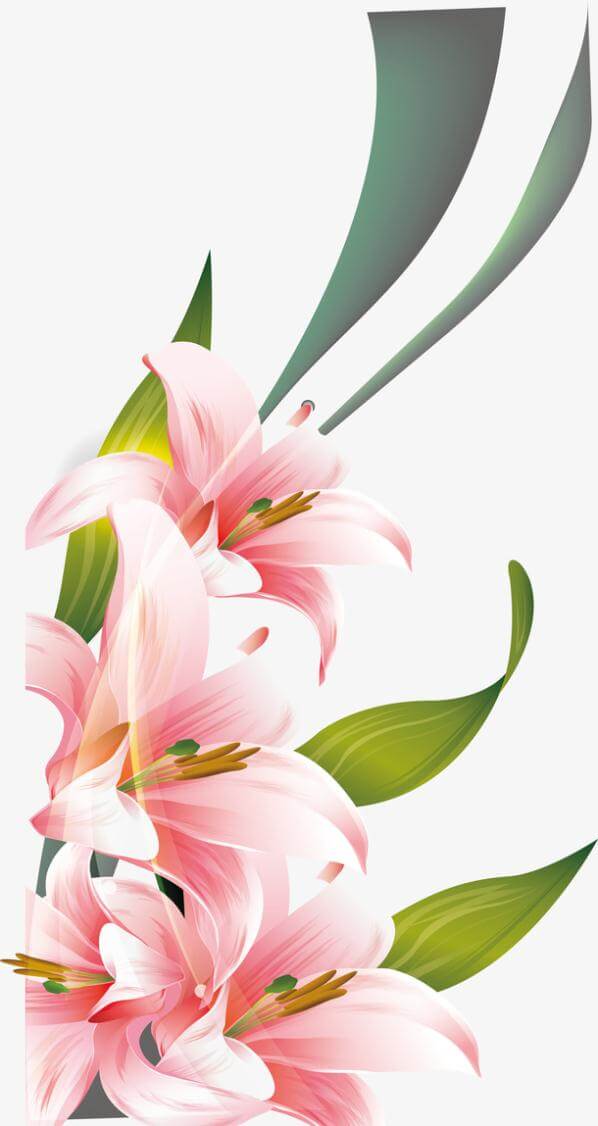 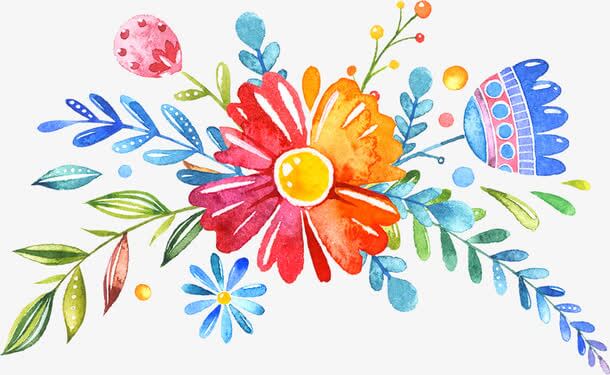 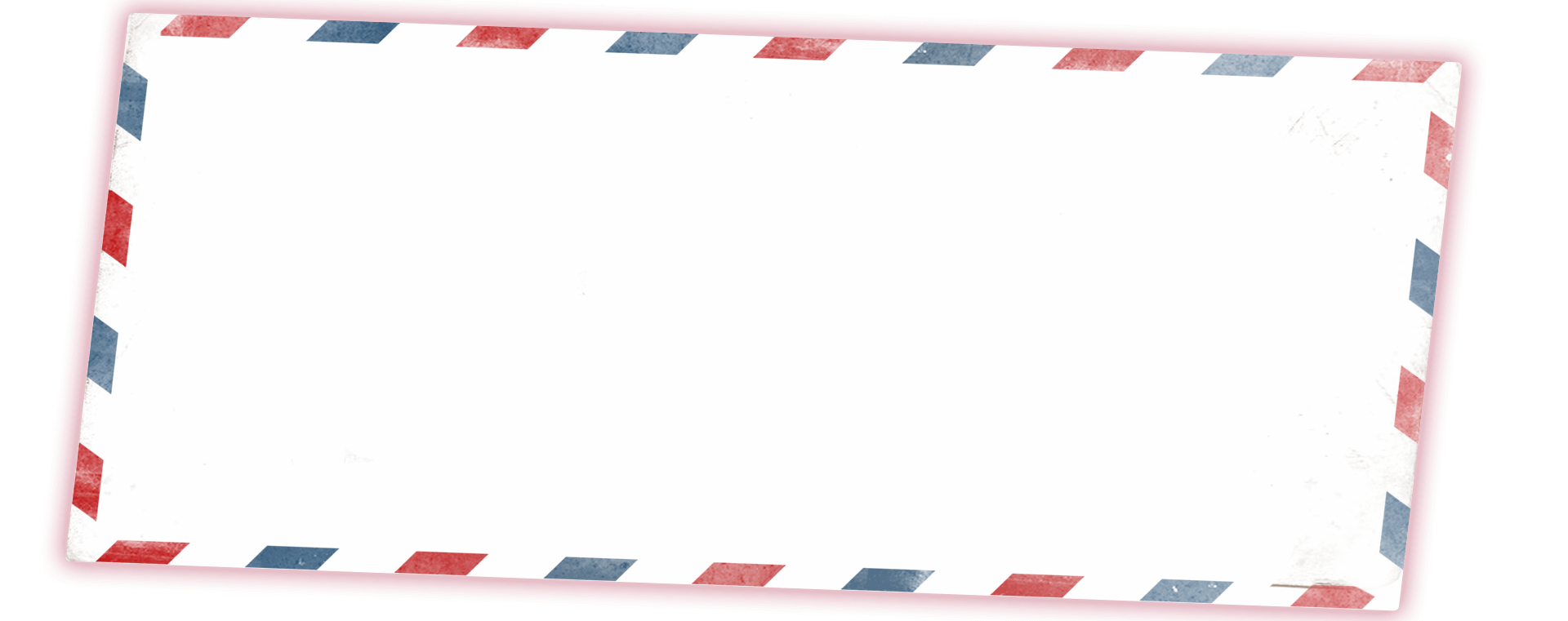 感恩您的用心良苦
感谢您的不厌其烦
您的每一句叮咛
都像温热的咖啡
让我们回味无穷
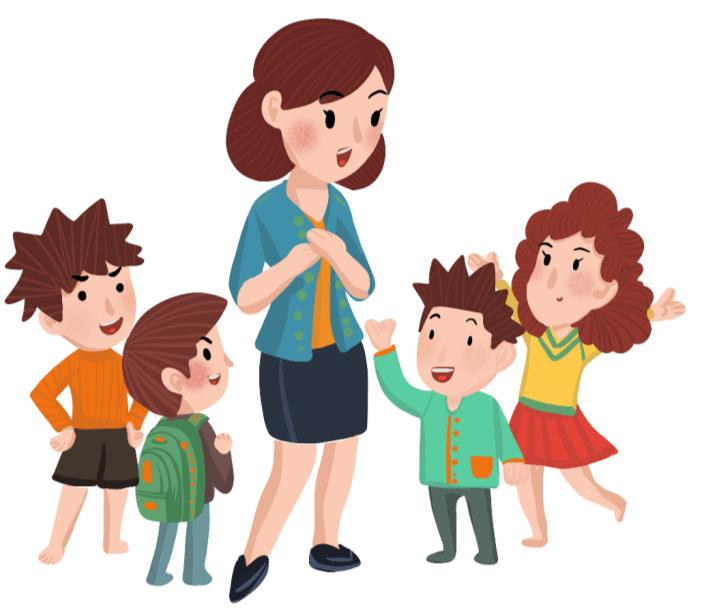 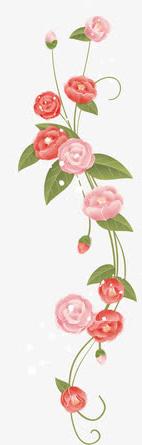 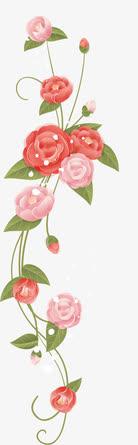 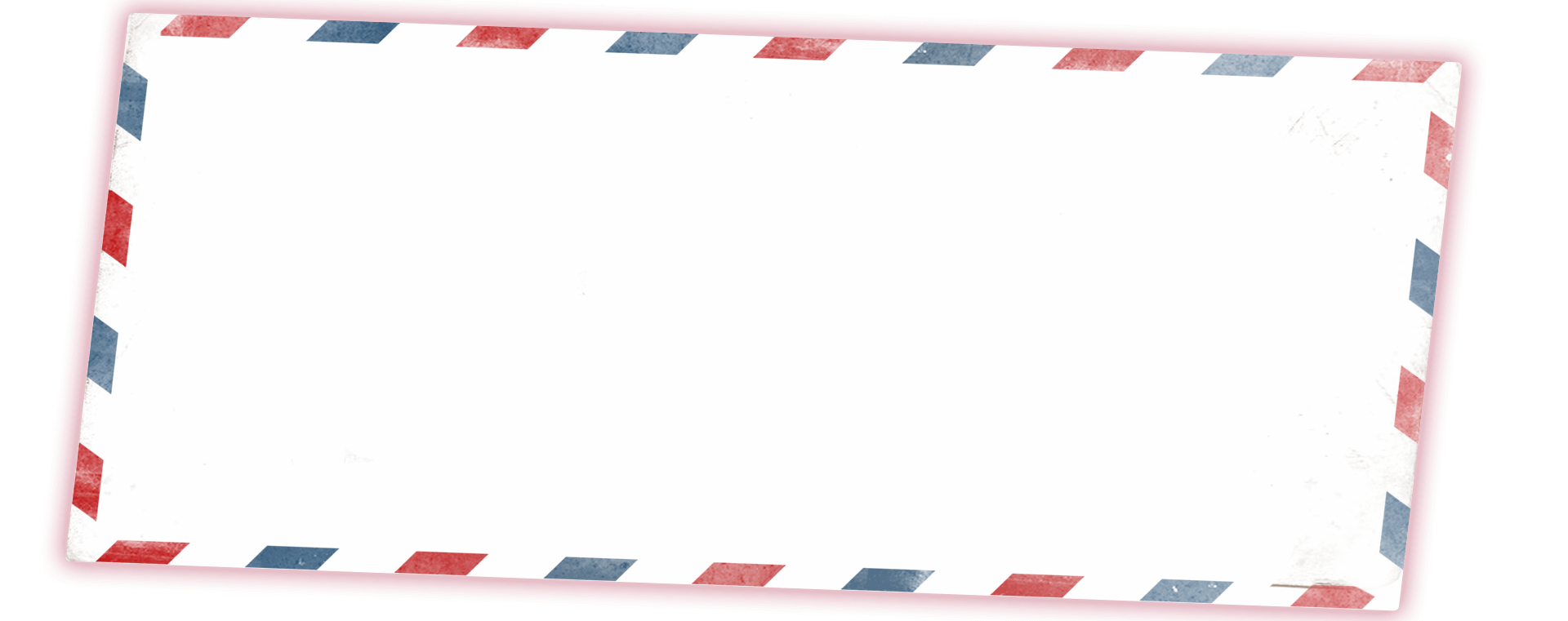 尊敬的XXX老师：
一曲赞歌唱不尽您的华丽的篇章，
一支粉笔却写就了您的人生轨迹;
三万桃李报答不了您的如山恩情，
三千青丝染霜却谱写出您的人生。
愿恩师永远幸福!
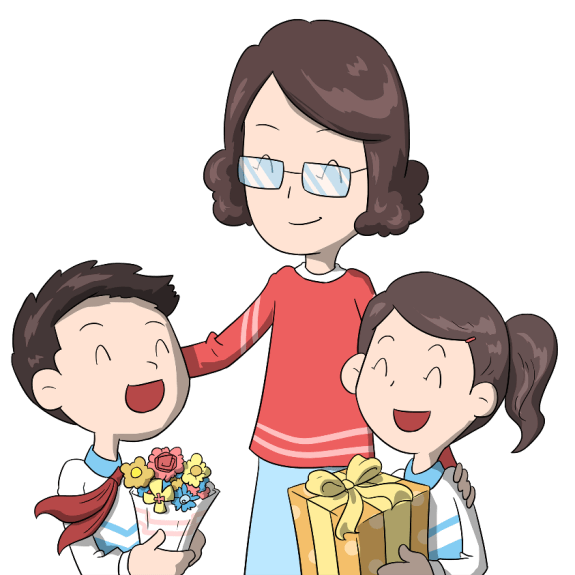 您的学生：XXXX
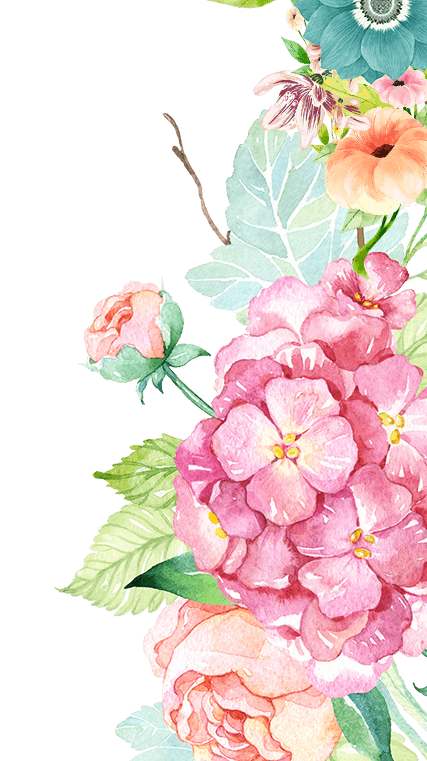 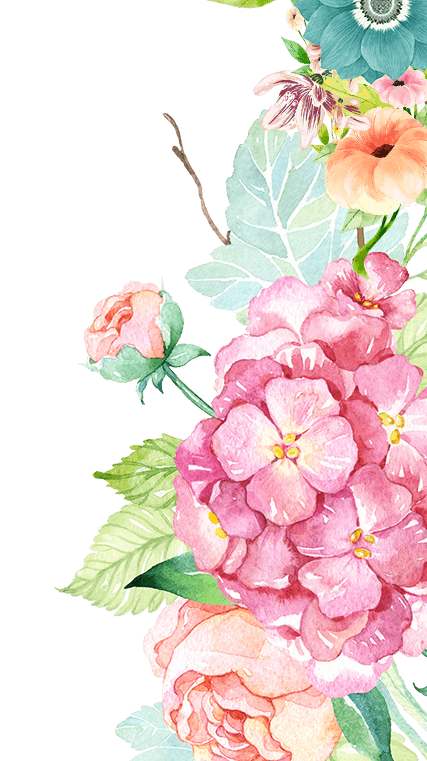 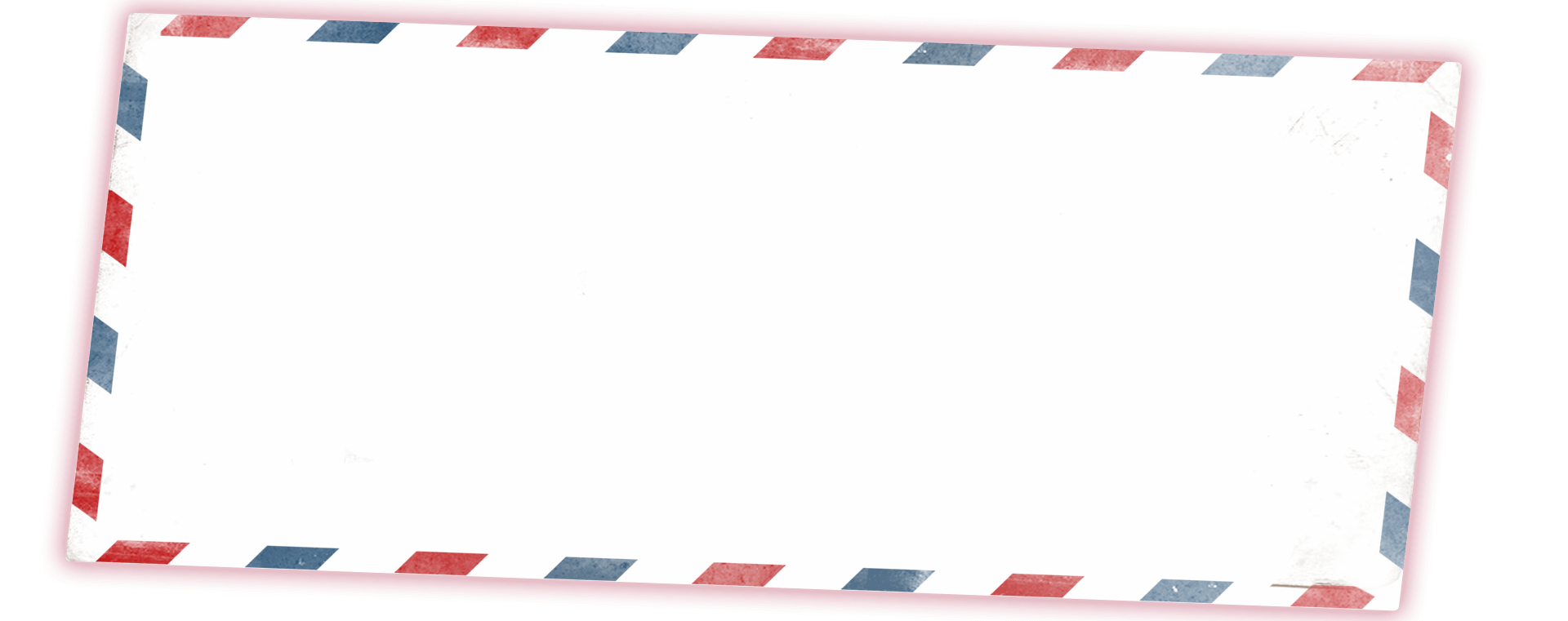 9.10
教师节快乐！
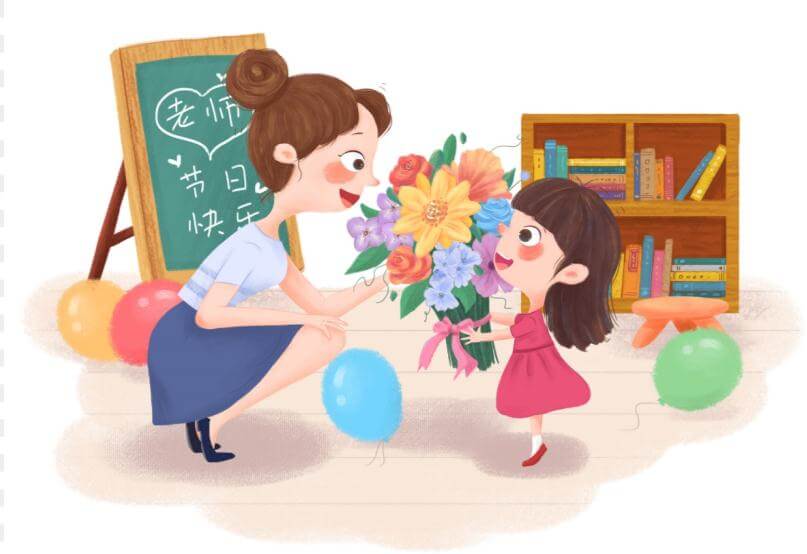 愿天下每一位师者 岁岁平安，年年如意，身体康健！
更多精品PPT资源尽在—优品PPT！
www.ypppt.com
PPT模板下载：www.ypppt.com/moban/         节日PPT模板：www.ypppt.com/jieri/
PPT背景图片：www.ypppt.com/beijing/          PPT图表下载：www.ypppt.com/tubiao/
PPT素材下载： www.ypppt.com/sucai/            PPT教程下载：www.ypppt.com/jiaocheng/
字体下载：www.ypppt.com/ziti/                       绘本故事PPT：www.ypppt.com/gushi/
PPT课件：www.ypppt.com/kejian/
[Speaker Notes: 模板来自于 优品PPT https://www.ypppt.com/]